Welcome to UNT!


Eve Shatteen Bell
Pronouns: she/her/hers
Assistant Vice President, Institutional Equity & Diversity;
Director of Equal Opportunity; 
Title IX and ADA Coordinator
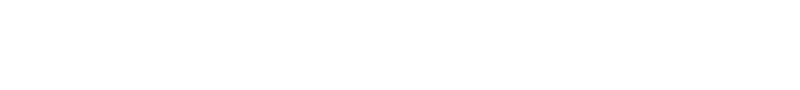 UNT’s Mission
At the University of North Texas, our caring and creative community prepares students for careers in a rapidly changing world.
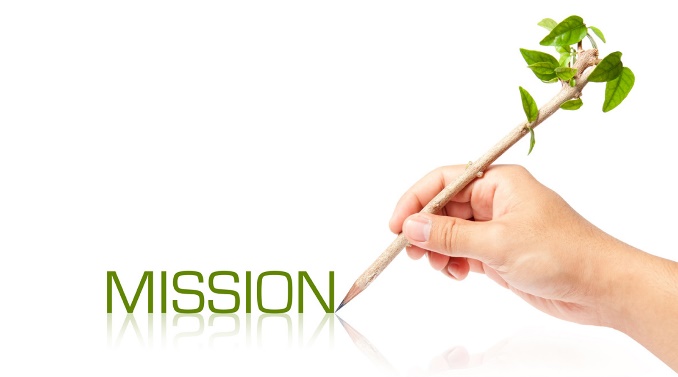 Diversity Statement
The University of North Texas values diversity and individuality as part of advancing ideals of human worth, dignity and academic excellence. Diverse viewpoints: 
enrich open discussion, 
foster the examination of values and exposure of biases, 
help educate people in rational conflict resolution, 
encourage responsive leadership, and 
prepare us for the complexities of a pluralistic society. 
As such, the University of North Texas is committed to maintaining an open, welcoming atmosphere that attracts qualified students, staff, and faculty from all groups to support their success.
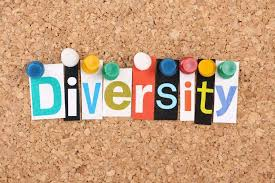 UNT’s Core Values
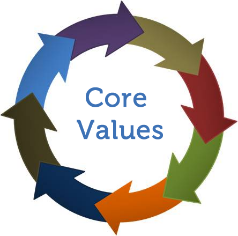 Access: UNT will keep access and opportunity a central focus in fulfilling our mission as a public university.
Accountability: UNT employees will be good stewards of the public's trust and funding.
Collaboration: UNT students, faculty and staff will be driven by collaboration, working in partnership with each other and our communities to create, leverage and disseminate knowledge.
Diversity: UNT will promote a culture of diversity, respect and dignity that values individuals and people's differences.
Engagement: UNT will engage our communities through mutually beneficial partnerships and by supporting their economic and cultural well-being.
Excellence: UNT will be a national leader in public higher education.
Sustainability: UNT will be a leader in environmental sustainability, pledging to follow and promote green standards in our operations and practices.  
Service: UNT will promote the economic and cultural development of the North Texas region, the state of Texas and the nation by providing a highly educated, highly skilled workforce of critical thinkers and fostering a wellspring of knowledge, ideas and solutions.
Emerging HSI/MSI Institution
As we continue to grow, inclusion has become an increasingly integral focal point for the University of North Texas due both to its changing demographics as an emerging Minority Serving Institution (MSI) with nearly 50% students of color and our emerging status as a Hispanic Serving Institution (HSI), currently with approximately 22% Latinx students.
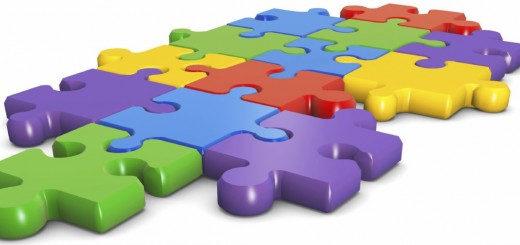 Office of Diversity & Inclusion
The Office of Diversity and Inclusion includes the Multicultural Center and Pride Alliance, provides diversity and inclusion training to the UNT community, and creates strategic partnerships through community engagement. Its programs are focused upon three areas:

Campus Education: Identity-based programs that highlight or expand the awareness of UNT populations via information, mentoring, and training
Engagement: Efforts that foster an environment affirming and celebrating all identities and provide opportunities for personal growth through partnership with campus and community organizations
Student Success: Resources and services focusing on students' academic, professional, and identity-based development
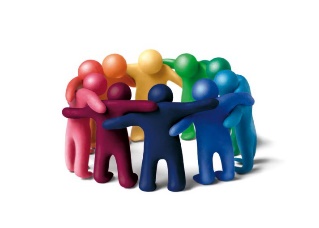 Creating and Maintaining an Inclusive Classroom
All employees are responsible for maintaining an environment that is free of discrimination and harassment but this is only the beginning
Create a vibrant learning environment that encourages all students to use their critical thinking skills
Design your instruction with diverse backgrounds and abilities in mind
Turn potential hot topics into learning experiences AND interrupt and correct discriminatory behaviors/remarks when they occur in class
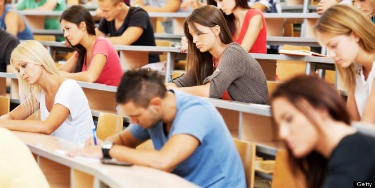 Office of Diversity & Inclusion Learning Opportunities
The Office of Diversity and Inclusion provides training and development to students, employees, and the community upon request around topics such as:
Cultural humility 
Bias awareness and perceptions 
Microaggressions and inclusive language 
Ally training
Cultural appropriation
To request a diversity and inclusion training, view list of available trainings and complete training request form. 

http://edo.unt.edu/list-available-trainings
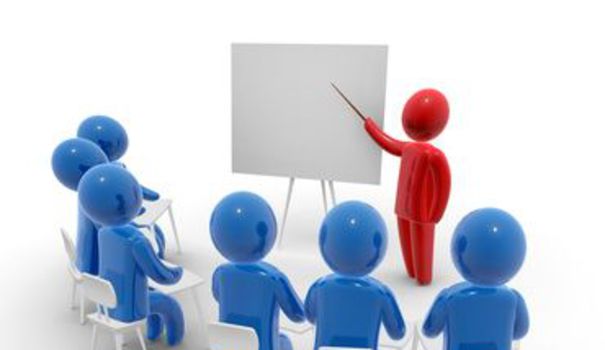 Role of the Office of Equal Opportunity
Monitor and enforce UNT Policies
Investigate complaints of:
Discrimination,
Harassment,
Sexual Misconduct, and
Retaliation
Advocate for a fair and impartial process, not one party
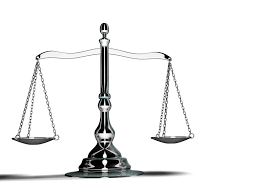 Equal Opportunity
UNT does not permit, and takes action to prevent discrimination and harassment because of race, color, religion, national origin, sex, sexual orientation, gender identity, gender expression, age, disability, genetic information, or veteran status in its application and admission process; educational programs and activities; university facilities and employment practices. 

UNT immediately investigates and takes remedial action when appropriate.

UNT also takes action to prevent retaliation against individuals who oppose a discriminatory practice, file a charge, or testify, assist or participate in an investigative preceding or hearing.
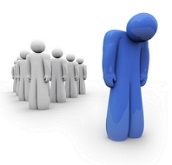 EO Policies
16.004: Prohibition of Discrimination, Harassment, and Retaliation
	(faculty and staff are mandated reporters)
16.005: Sexual Harassment
	(faculty and staff are mandated reporters)
05.021: Consensual Relationships
05.011: Employment of Individuals with Disabilities/Workplace Accommodations
16.001: Disability Accommodation for Students and Academic Units

They all apply to you!
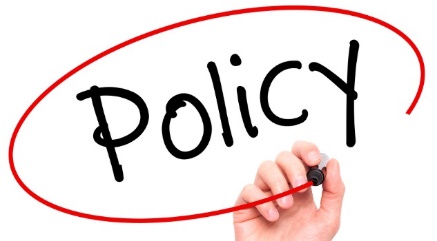 Accommodations
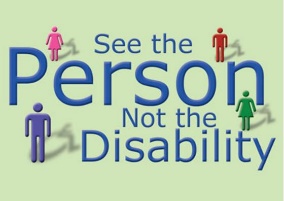 UNT must provide reasonable accommodations to students for disabilities and for religious beliefs.

Consult the EO office for issues involving religious beliefs for students or employees
Consult ODA for issues involving student disabilities
Consult Human Resources for questions about employee disability accommodations

Please do not make decisions about accommodations without the involvement and advice of these offices. If you have concerns about a student’s accommodation from ODA, contact ODA immediately.
Sexual Misconduct on Campus
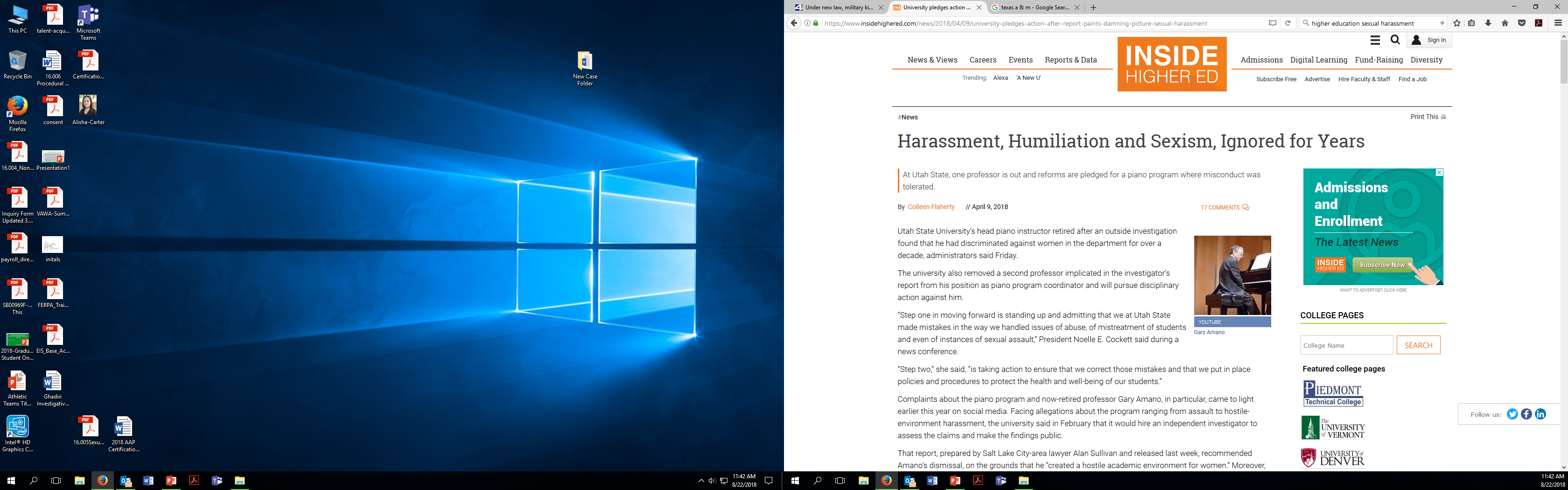 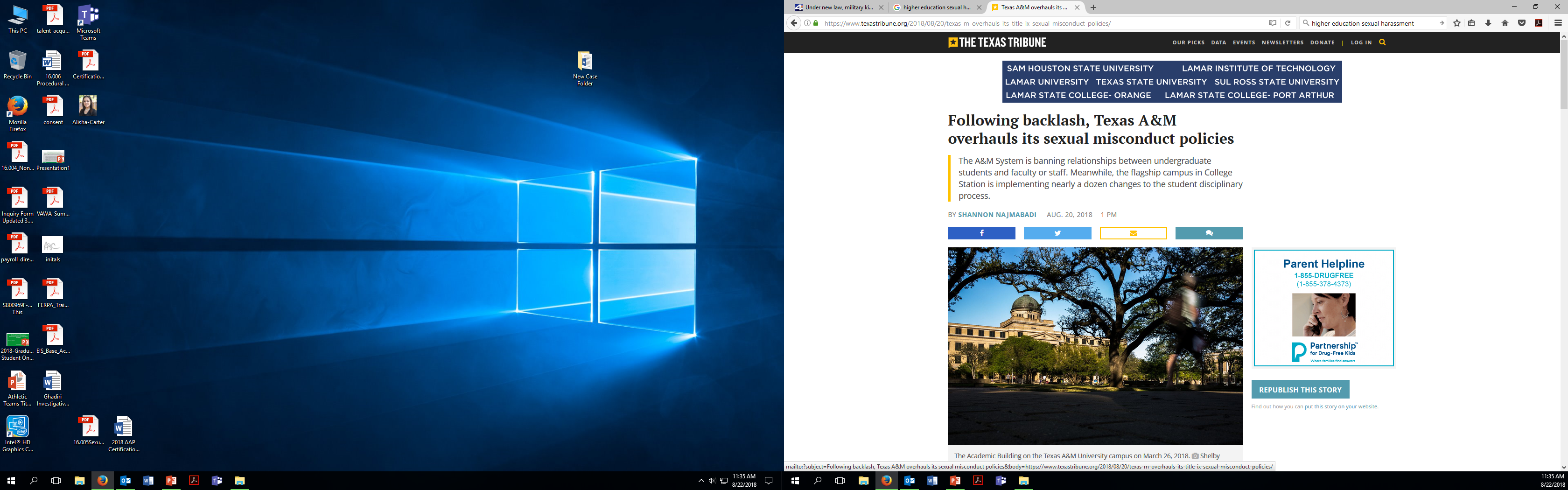 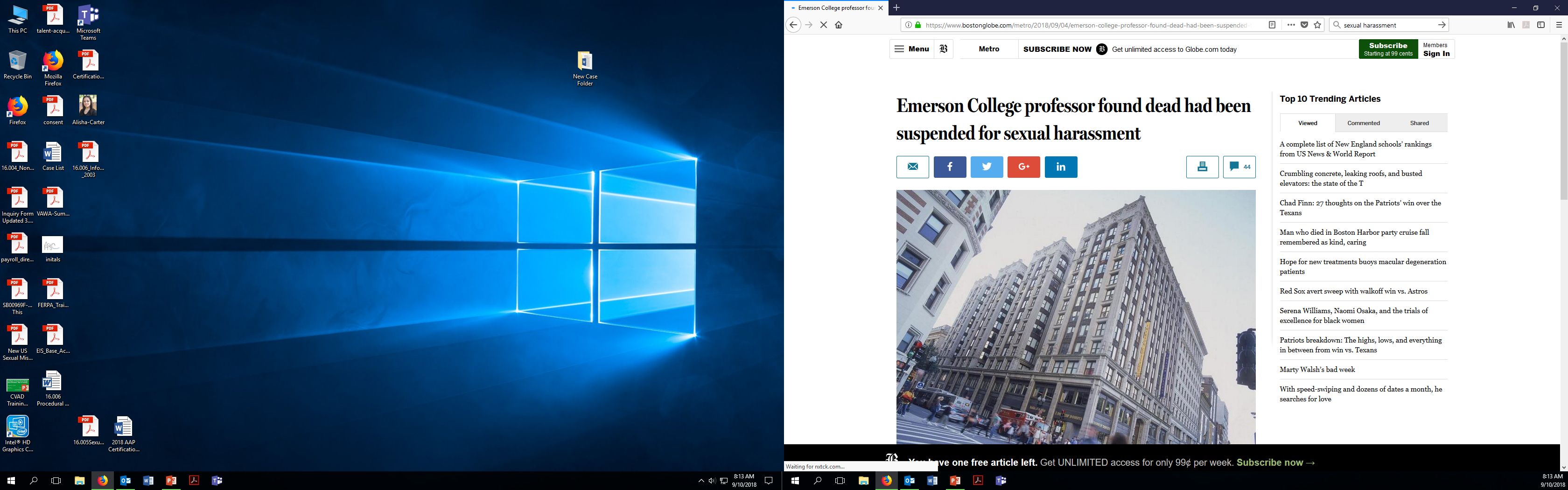 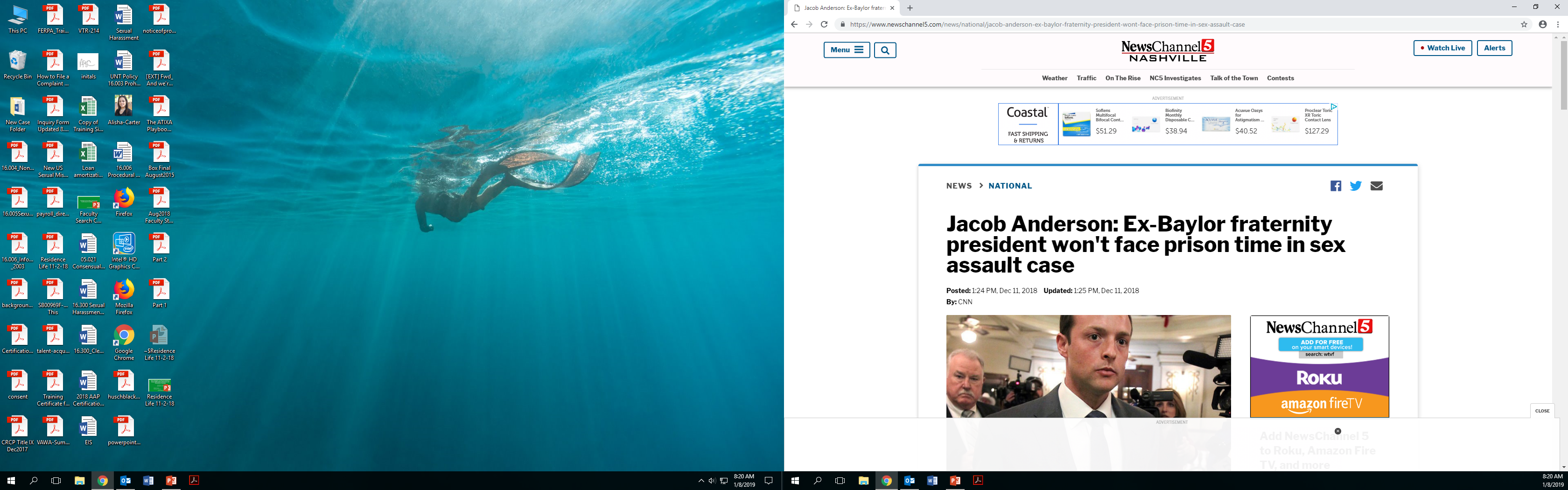 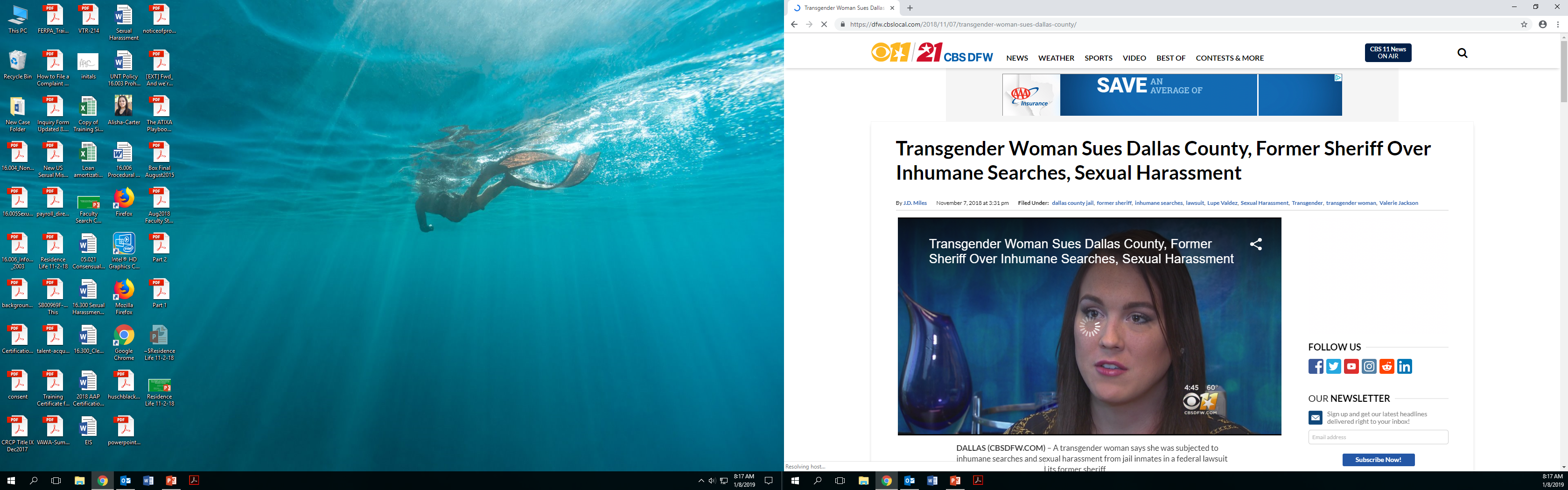 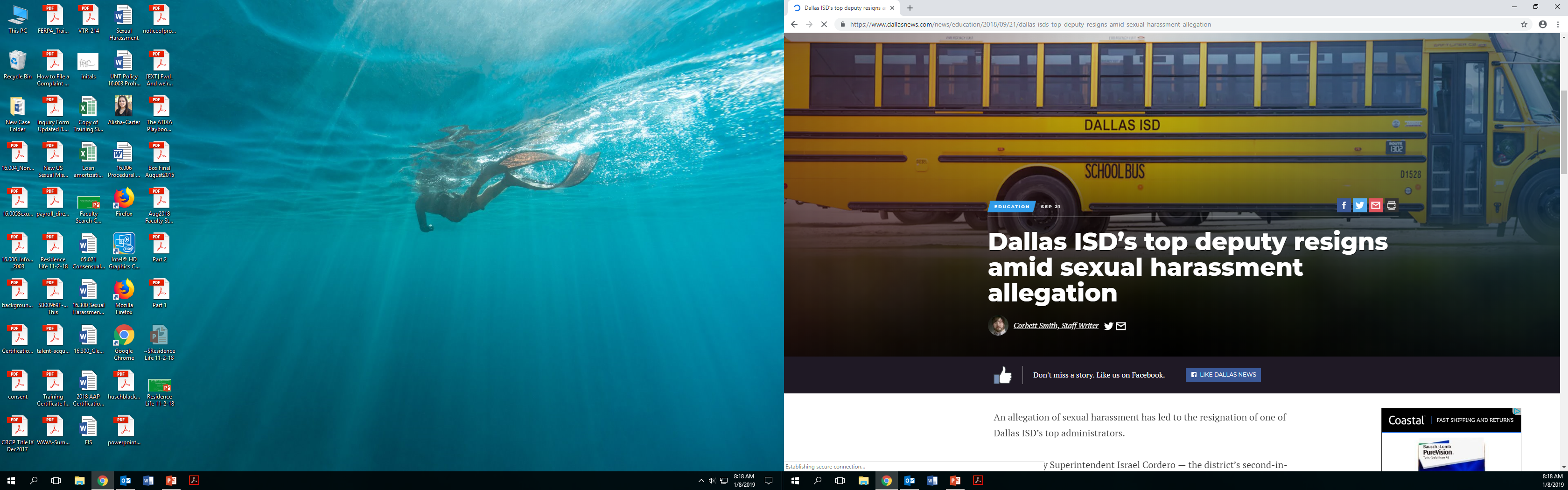 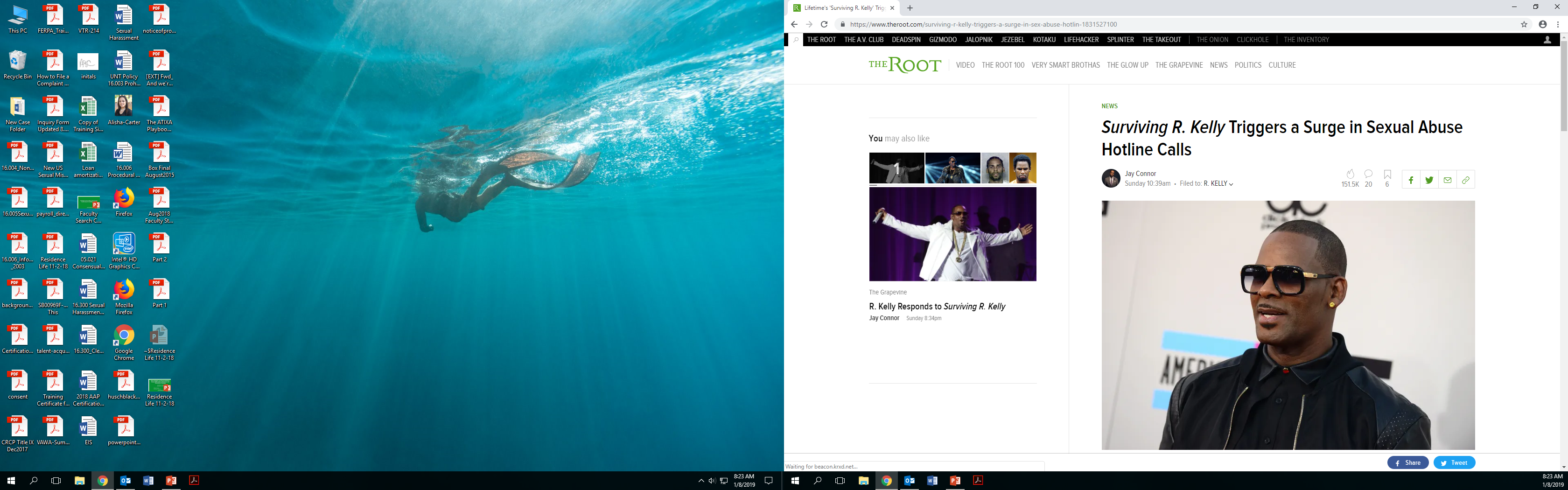 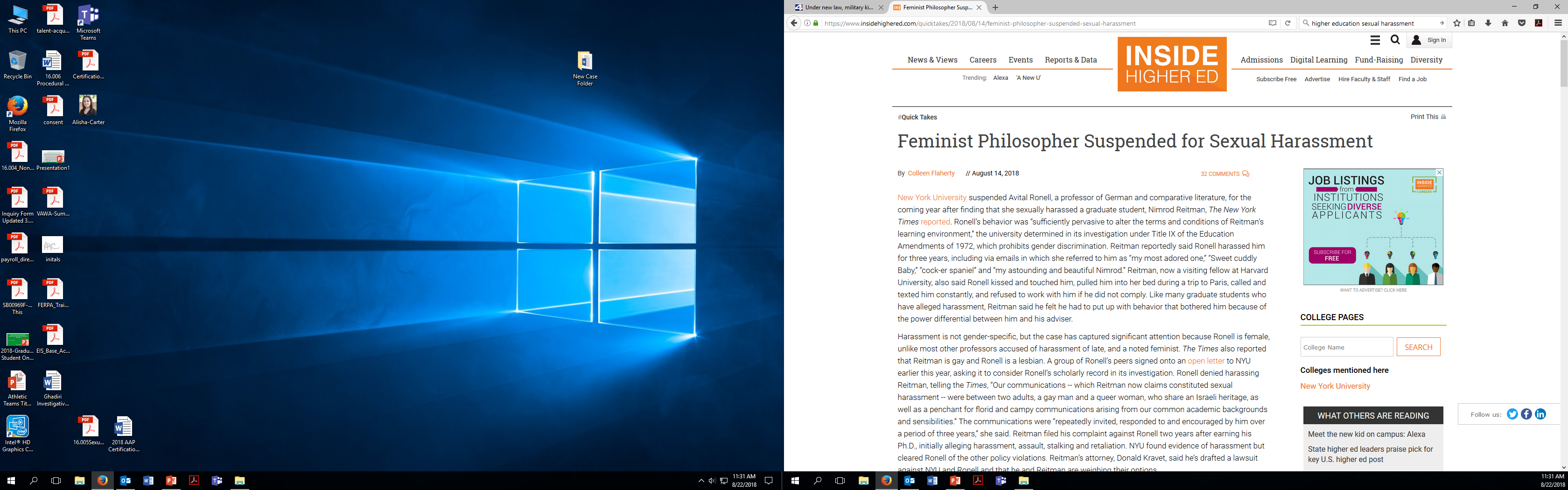 05.021 - Consensual Relationships
Relationships between faculty or staff in positions of authority and their subordinates or their students are not permitted.

Prohibited even with consent from both parties

Potential for sexual harassment and conflicts of interest in personal relationships with subordinates or students
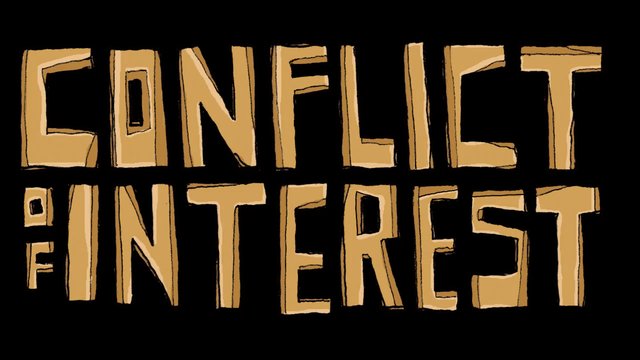 Title IX of the Education Amendments of 1972
“No person in the United States shall, on the basis of sex, be excluded from participation in, be denied the benefits of, or be subjected to discrimination under any education program or activity receiving Federal financial assistance.”


								20 U.S.C. § 1681
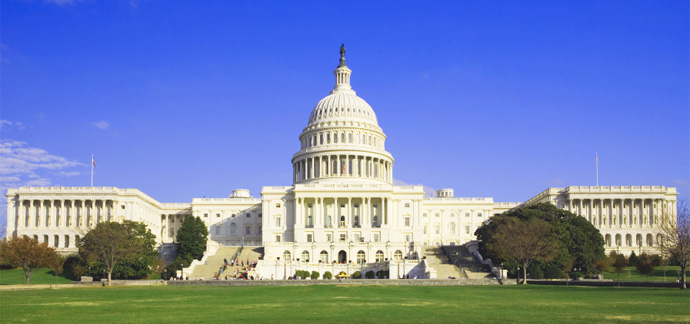 Sexual Misconduct
Sexual Misconduct is unwelcome or wrongful conduct of a sexual nature, or based on gender, which negatively impacts a person’s ability to access UNT’s employment or education benefits. It includes:

Prohibited Consensual Relationships
Sexual Harassment
Dating and Domestic Violence
Stalking
Sexual Exploitation
Sexual Assault
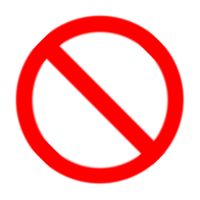 University Requirements Under Title IX
PROMPT
EQUITABLE
Designate an employee for Title IX compliance 
Provide adequate, reliable, and impartial investigations of complaints of sexual misconduct 
Train community about sexual misconduct and how to respond, including where and how to report
If discrimination or harassment of students limits their ability to participate in or benefit from school activities, the school may be a hostile environment
Take immediate and effective steps to prevent, end, and remedy sexual misconduct
Designate and follow reasonably prompt time frame for complaint process
16.005 - Sexual Harassment
(1) Unwelcome (2) sex-based verbal or physical conduct that:

In the employment context, (3) unreasonably interferes with a person’s work performance or (4) creates an intimidating, hostile, or offensive work environment, OR

In the education context, is (3) sufficiently severe, persistent or pervasive that the conduct (4) interferes with a student’s ability to participate in or benefit from educational programs or activities.
Sexual Assault
Sexual contact or intercourse with a person without the person's consent, including sexual contact or intercourse against the person's will or in a circumstance in which the person is incapable of consenting to the contact or intercourse
								UNT Policy 12.005
Immediately following a sexual assault:
Escape
Ensure your safety
Call 911 or someone you trust
Seek immediate medical attention
Preserve all physical evidence
Do not change clothes, but bring a change of clothes to the ER
Do not shower, bathe, douche, or brush your hair or teeth
If possible, do not eat, drink, smoke, or go to the bathroom
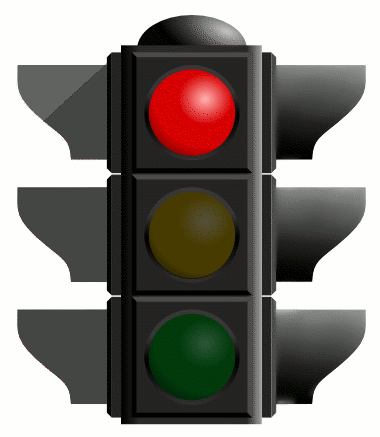 Sexual Misconduct, Relationship Violence & Stalking Reporting Obligation
Employees who become aware of suspected sexual assault, sexual harassment, or retaliation, are required to report the suspected violation immediately to their supervisor and to the Office of Equal Opportunity.

Faculty and staff at UNT are mandated reporters.
Failure to report may lead to disciplinary action.

You may report via phone call, email, or online at report.unt.edu
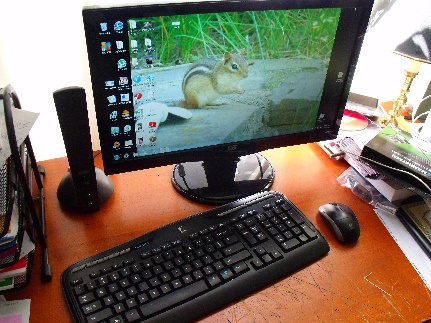 Senate Bill 212 – Mandatory Reporting
State law - employee reporting obligation is triggered when an “employee of a postsecondary educational institution” “witnesses or receives information” regarding an incident that “the employee reasonably believes constitutes sexual harassment, sexual assault, dating violence, or stalking” which was allegedly committed by or against “a student enrolled at or an employee of the institution at the time of the incident.”
Mandatory Termination - If a school determines that an employee failed to satisfy their mandatory requirement, the school would be required to terminate that employee “in accordance with the institution’s disciplinary procedure.”  September 1, 2019.
In addition, SB 212 makes it a Class B misdemeanor (punishable by a maximum of 180 days in jail and/or a maximum fine of $2,000) for a person who “is required to make a report under Section 51.252 and knowingly fails to make the report” or “with the intent to harm or deceive, knowingly makes a report under Section 51.252 that is false.” The offense is escalated to a Class A misdemeanor (punishable by up to one year in jail and/or a maximum fine of $4,000) “if it is shown on the trial of the offense that the actor intended to conceal the incident.”
[Speaker Notes: By its terms, this duty to report would be triggered when both the alleged perpetrator and alleged victim are affiliated with an institution. However, it is worth pointing out that the requirement also applies in instances when individuals with no affiliation with an institution are either allegedly victimized by a school employee or student or are accused of committing offenses against school employees or students. The employee reporting obligation only exists, though, when the employee witnesses or receives information regarding sexual harassment, sexual assault, dating violence, or stalking “in the course and scope of [the employee’s] employment.”5 There is nothing in the law suggesting that an employee is relieved of their individual obligation to report because they know another employee has already reported the same misconduct.]
How to respond when a student asks you if they can tell you something in confidence
It depends on what you would like to discuss. As a UNT employee, I am required to report sexual misconduct, relationship violence, stalking, and crimes. I cannot keep those things confidential, but there are confidential resources available on campus, and in the local community which I can refer you to—if you would like.
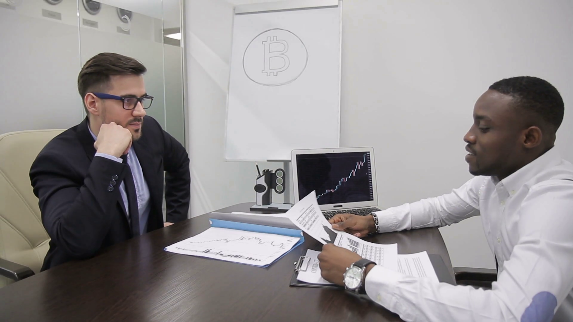 What happens to the person who is accused of discrimination or harassment?
An employee accused of discrimination or harassment is called a “respondent”, and will be treated with professionalism and respect, as would any employee.

Just because an employee has been accused, does not mean the employee is guilty.

During an investigation, the respondent has a chance to defend themselves and present information and witnesses.
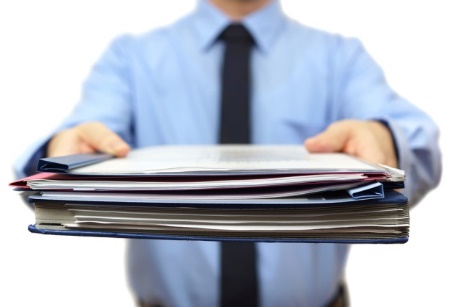 [Speaker Notes: Inya: A fair question is “what about the rights of a person who is accused of wrongdoing?”
READ TEXT BOX:

 Keep in mind that this is an internal, administrative process.  Institutional Equity is responsible for determining what happened and recommending corrective measures to the planning Unit and sometimes, to the Office of the President or Provost.  By law, we are required to use a standard called “preponderance of the evidence”. This means we have to decide if the allegations are “more likely than not” to be true.  This is a much lower burden than criminal law which is “beyond reasonable doubt.”  If the allegations are more likely than not to be true, Ohio University is required to take corrective action.]
Retaliation
There can be no retaliation against an individual for:
Filing a good faith claim of discrimination 
Instituting any proceeding under or related to state or federal anti-discrimination laws 
Participating in a discrimination investigation or proceeding
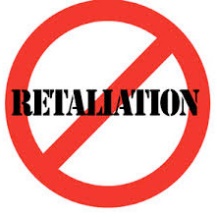 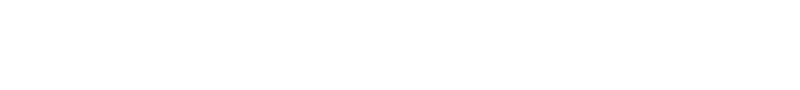 Contact Information

oeo@unt.edu
940 565 2759

Inquiry forms are available on our website